School Climate
Data Workshop
Delaware Positive Behavior Support Project
May 11, 2017

George Bear 
University of Delaware
Why is school climate important?
School Climate is linked to a wide range of academic, behavioral, and socio-emotional outcomes for students and teachers:
Academic achievement 
Student academic, social, and personal attitudes and motives 
Student attendance and school avoidance
Student behavior problems, delinquency, victimization
Student and teacher emotional well-being
Teachers’ greater implementation fidelity 
      of new curriculum and interventions
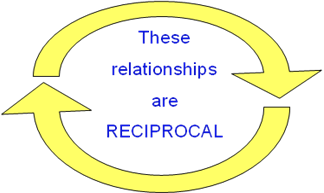 Why is school climate important?
The Every Student Succeeds Act (ESSA) explicitly recognizes the strong relationship between positive school climate and student learning and success.
Law requires states to include data related to school climate and safety in annual school report cards
How are we doing?DE School Climate Longitudinal Study 2012-2016
Examined changes in students’ perceptions of school climate using the DSCS-Student version
Guiding question:
Did students’ perceptions of school climate improve from 2012 to 2016 in elementary, middle, and high schools? 
If so, were improvements found across all seven aspects of school climate measured by the Delaware School Climate Scale-Student?
Major Findings
Total school climate score:
Students’ perceptions quite favorable;  especially in elementary schools
Improved significantly from 2012 to 2016
All seven subscales:
Scores improved significantly (elementary, middle, and high schools)
Exception: Bullying School-wide subscale scores in middle schools. 
Most impressive:
Improvements in School Safety and Bullying (elementary & high schools)
Participation Continues To Be High
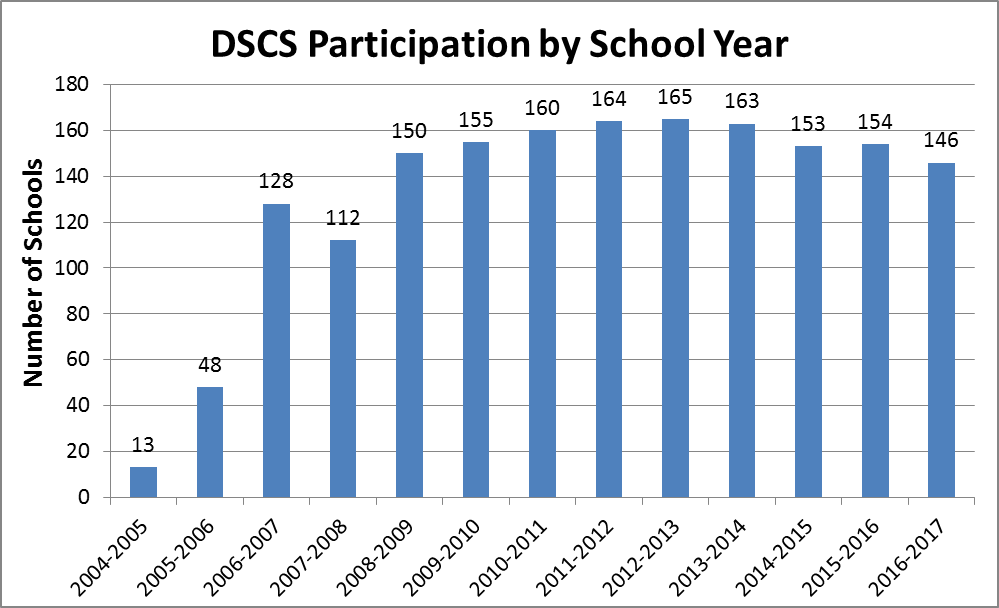 Number of Participating Schools
School Years
School Climate Workshop, 5/23/12
Delaware School Survey Scales(Note: School Climate is 1 of the 5 Scales)
Item Examples
Teacher-Student Relations 
“Teachers care about their students.”
Student Engagement School-wide
“Most students try their best.”
Fairness of Rules 
“The school rules are fair.”
Bullying School-wide
     (Note: A high score for this subscale is unfavorable)
“Students threaten and bully others.”
Staff Relations 
“Teachers, staff, and administrators work well together.”
Item Examples
Use of Positive Techniques
“Students are praised often.”

Use of Punitive Techniques (Note: A high score for this subscale is unfavorable)
“Students are punished a lot.”

Use of Social Emotional Learning (SEL) Techniques
“Students are taught to feel responsible for how they act.”
Item Examples
Verbal Bullying
“A student said mean things to me.”
Physical Bullying
“I was pushed or shoved on purpose.”
Social/Relational Bullying
“A student told or got others to not like me.”
Cyberbullying (grades 6-12)
“A student sent me a mean or hurtful message about me using email, text messaging, instant messaging, or similar electronic messaging.”
Item Examples
Behavioral Engagement
“I pay attention in class.”
“I follow the rules at school.”
Cognitive Engagement
“I try my best in school.”
Emotional Engagement
“I feel happy in school.”
Item Examples
Responsible Decision-making/Responsibility
“I feel responsible for how I act.”
Understanding how others think and feel/Social Awareness
“I think about how others feel.”
Self-management of emotions and behavior
“I can control how I behave.”
Relationship skills
“I am good at solving conflicts with others.”
Evidence of Reliability and Validity
Reliability:   
Are the scores consistent or stable?

Validity:   
Does the test yield the factors predicted? 
Are the scores related to other variables as one might predict (e.g., grade level, sex and race, academic achievement, suspensions)?
School Climate and Techniques: Reliability (alpha coefficients)
School Climate: Student Reliability (alpha coefficients) by Grade
Student Engagement and Bullying Victimization: Reliability (alpha coefficients)
See Technical Manual on Delaware PBS website

Bear, G., Yang, C., Harris, A., Mantz, L., Hearn, S., & Boyer, D. 	(2016). Technical Manual for 2016 Delaware School 	Survey: Scales of School Climate; Bullying Victimization; 	Student Engagement; Positive, Punitive, and Social 	Emotional Learning Techniques; and the Delaware Social 	and Emotional Competencies Scale. Newark, DE: Center 	for Disabilities Studies. 	

http://wh1.oet.udel.edu/pbs/technical-manual-for-school-climate surveys/
Peer-Reviewed Journals:

Bear, G. G., Gaskins, C., Blank, J. , & Chen, F. F. (2011). Delaware School 	Climate Survey-Student: Its factor structure, concurrent validity, and 	reliability. Journal of School Psychology.

Bear, G., Yang, C., Pell, M., & Gaskin, C. (2014).Validation of a brief 	measure of teachers' perceptions of school climate:  Relations to student 	achievement and suspensions.  Learning Environments Research.

Bear, G.G., Yang, C., & Pasipanodya, E. (2015).  Assessing school 	climate: 	Validation of a brief measure of the perceptions of 	parents. 	Journal of 	Psychoeducational Assessment.

Yang, C., Bear, G. G., Chen, F.F., Zhang, W., Blank, J.C., & Huang, 	X.S. (2013). Students‘perceptions of school climate in the 	U.S. and China. School Psychology Quarterly.

Bear, G.G., Mantz, L., Glutting, J., Yang, C., & Boyer, D. (2015). Differences 	in bullying victimization between students with and without 	disabilities. School Psychology Review.
Peer-Reviewed Journals:

Bear, G.G., Holst, B., Lisboa, C., Chen, D., Yang, C., & Chen, F.F. (2016).  A Brazilian Portuguese survey of school climate: Evidence of validity and reliability. International Journal of School and Educational Psychology, 4, 165-178.
Bear, G.G., Chen, D.D., Mantz, L., Yang, C., Huang, X., & Shiomi, K. (2016). Differences in classroom removals and use of praise and rewards in American, Chinese, and Japanese schools. Teaching and Teacher Education, 53(1), 41-50. 
Bear, G.G., Yang, C., Mantz, L., & Harris, A. (2017). School-wide practices associated with school climate in elementary, middle, and high school. Teaching and Teacher Education, 63, 372-383.
Mantz, L. S., Bear, G. G., Yang, C., & Harris, A. (in press). The Delaware Social-Emotional Competency Scale (DSECS-S): Evidence of Validity and Reliability. Child Indicators Research.
Validity Screening Items on Student Survey
Items:
SC-31. “I am lying on this survey.”
E-13. “I am telling the truth in this survey.”
Results:
9.8% (3,540) noted lying on item SC-31 and/or E-13 and thus were deleted
1% (351) did not respond to items SC-31 and E-13 and were deleted
2017 State-wide ResultsCaution in Comparisons: Schools (and Students) Differ
School Climate Scale 
Student Survey Results
Total School Climate by Student Grade
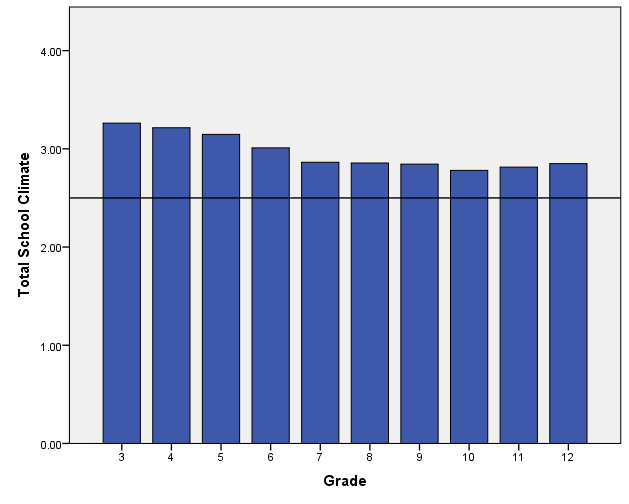 Student perceptions tend to decrease, especially from elementary to middle school
Grade Level Differences: Student Survey 2017
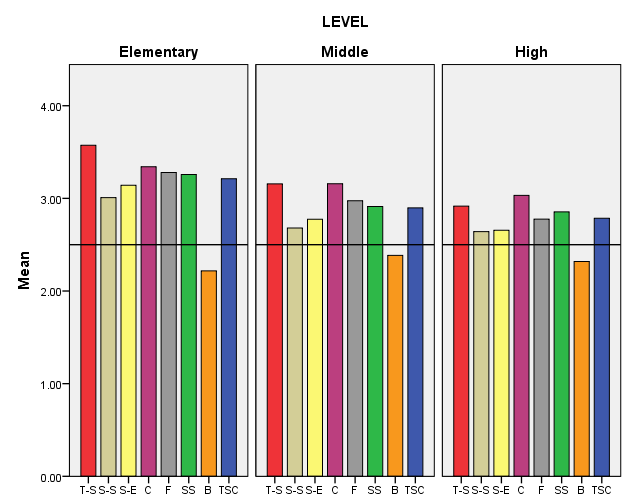 Scores tend to decrease as students get older, especially from ES to MS
Student-student relations and student engagement SW tend to be low compared to other scores across all levels
Teacher-student relations and clarity of expectations tend to be high compared to other scores across all levels
Student Engagement 
School-wide
Teacher-Student Relations
Student Relations
Clarity of Expectations
Fairness of Rules
Bullying School-wide
Total School Climate
School Safety
Fairness of Rules
Race Differences: Student Survey 2017
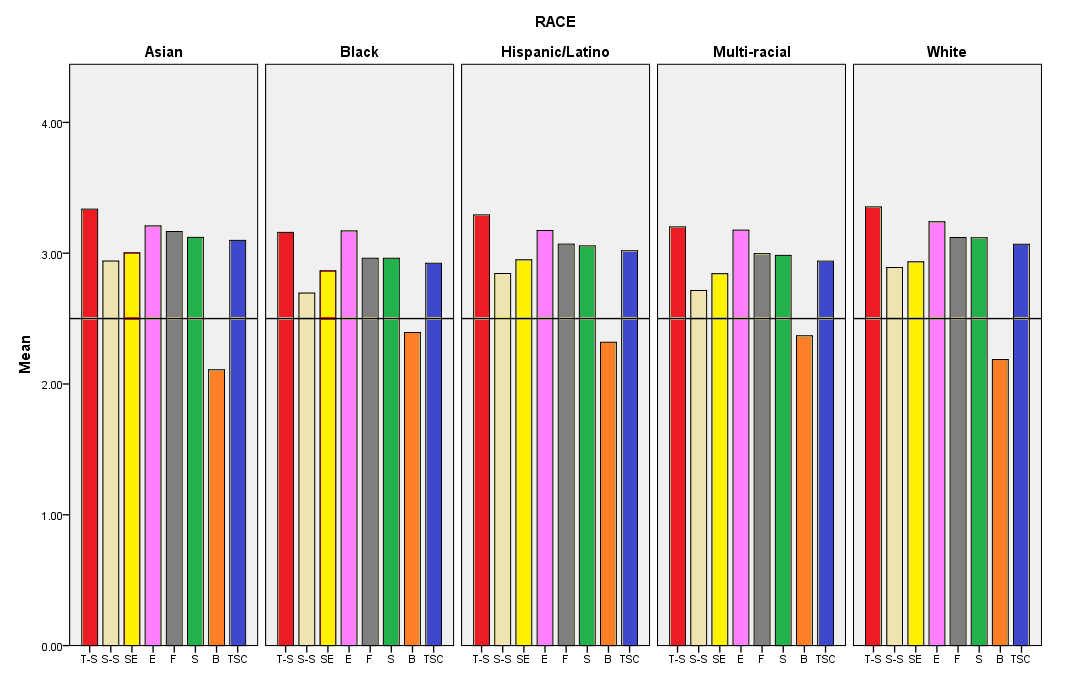 Student Engagement 
School-wide
Teacher-Student Relations
Clarity of Expectations
Student Relations
Fairness of Rules
Bullying School-wide
Total School Climate
School Safety
School Climate Scale  Teacher/Staff Survey Results
2017 Teacher Survey Results, K-12
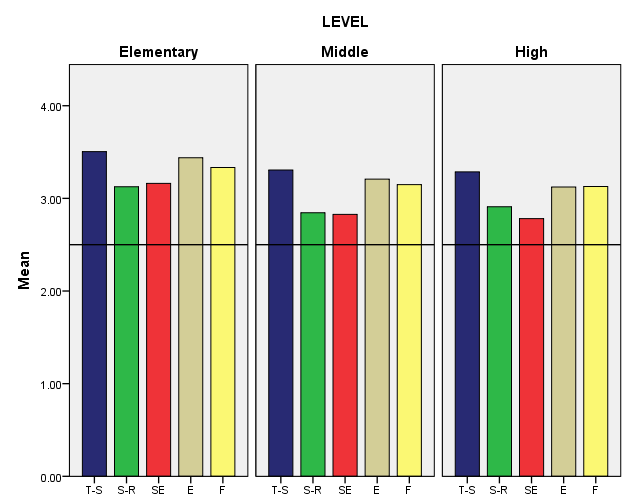 Teachers/staff across grade levels tend to perceive student engagement SW and student relations least favorably and teacher-student relations most favorably.
Generally, perceptions decrease from elementary to middle school
Student Engagement 
School-wide
Teacher-Student Relations
Clarity of Expectations
Fairness of Rules
Student Relations
2017 Teacher Survey Results, K-12
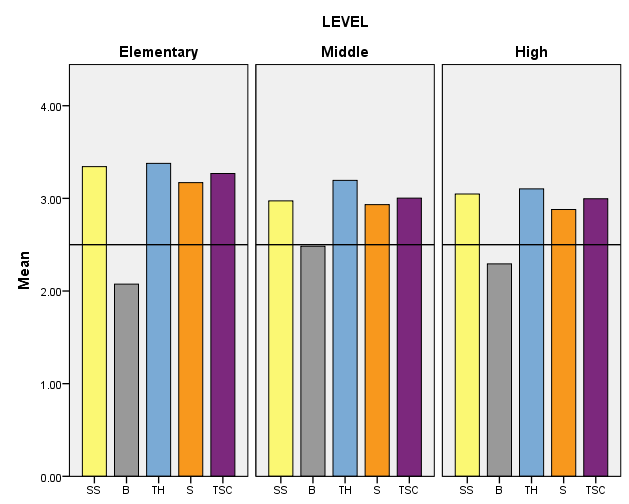 Teacher-home communication tends to be viewed favorably across grade levels
Bullying SW tends to be viewed least favorably by middle school teachers/staff
Teacher-Home 
Communication
Total School Climate
School Safety
Bullying School-wide
Staff Relations
School Climate ScaleHome Survey Results
Grade Level Differences: Home Survey 2016-17
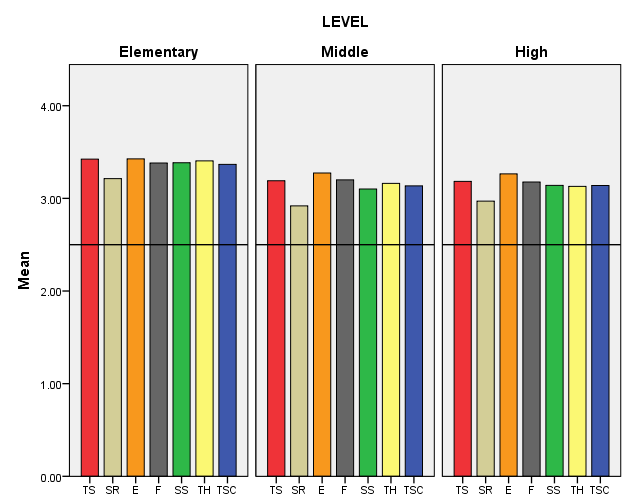 Clarity of expectations tends to be viewed most favorably across grade levels, while student relations is viewed least favorably.
Generally, perceptions decrease from elementary to high school, but positive perceptions overall.
Clarity of Expectations
Teacher-Student Relations
Student Relations
School Safety
Total School Climate
Teacher-Home Communication
Fairness of Rules
Fairness of Rules
Positive, Punitive and Social-Emotional Learning Techniques ScaleStudent Responses
Disciplinary Techniques by Student Grade Level
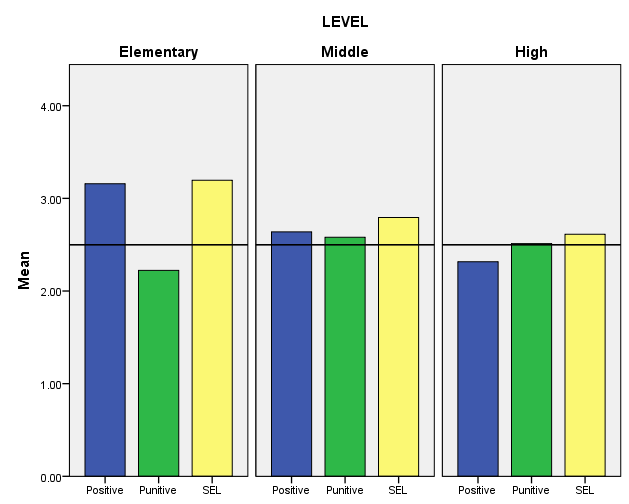 Students in middle and high school tend to perceive less use of positive and SEL techniques and greater use of punitive techniques than elementary students.
Positive Techniques         Punitive Techniques          SEL Techniques
Techniques  Teacher/Staff Results
Techniques by Teacher Grade Level
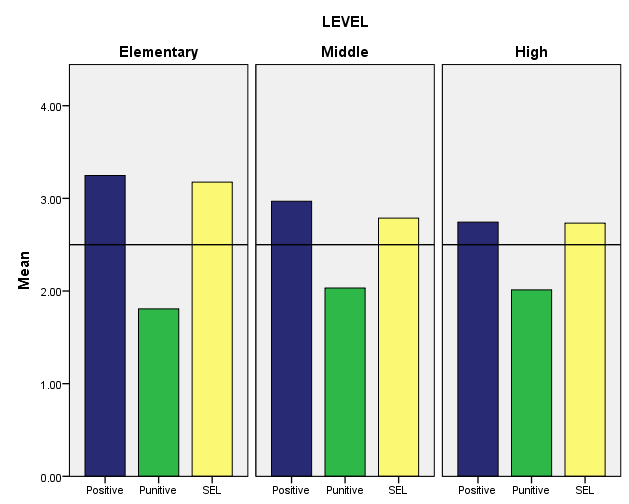 In contrast to students, teachers/staff consistently report low use of punitive techniques & high use of positive and SEL techniques.
Use of positive techniques decreases from elementary to high school.
Positive Techniques         Punitive Techniques          SEL Techniques
Bullying Victimization ScaleStudent Results
Bullying Victimization Scale
Students asked to respond to 12 statements about the extent to which he/she was bullied, including: 
4 physical statements
4 verbal statements
4 social bullying statements
Students in grades 6-12 also given 4 statements about cyber bullying
Students responded on a 6-point scale:

1 = Never
2 = Less than once a month 	
3 = Once or twice a month
4 = Once a week
5 = Several times a month
6 = Every day
Bullying Victimization by Student Grade Level
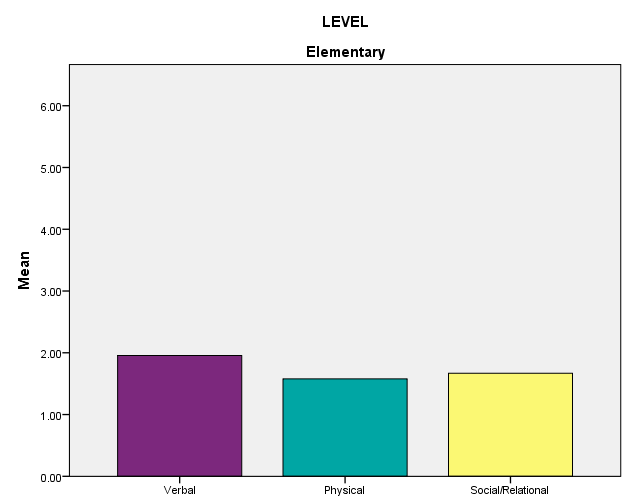 Elementary students tend to view verbal bullying as occurring more frequently than  other types of bullying.
Overall,  students perceive little bullying occurring in elementary school.
Verbal Bullying		Physical Bullying		 Social/Relational Bullying
Bullying Victimization by Student Grade Level
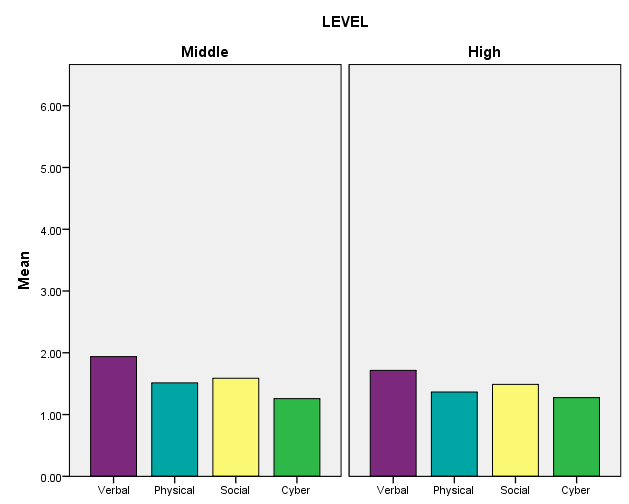 As in elementary school, students tend to view verbal bullying as occurring most frequently in middle and high school.
Overall, students view bullying as occurring rather infrequently (never – less than once a month range).
Verbal Bullying	        Physical Bullying	      Social/Relational Bullying	        Cyberbullying
Bullying Victimization ScaleHome Results
Bullying Victimization by Student Grade Level
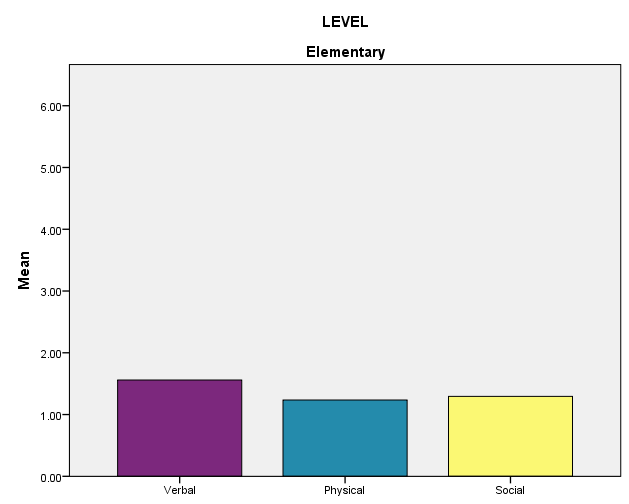 Parents tend to view verbal bullying as occurring more frequently than other types of bullying in elementary school.
Overall, parents perceive little bullying occurring in elementary school.
Verbal Bullying		 Physical Bullying		 Social/Relational Bullying
Bullying Victimization by Student Grade Level
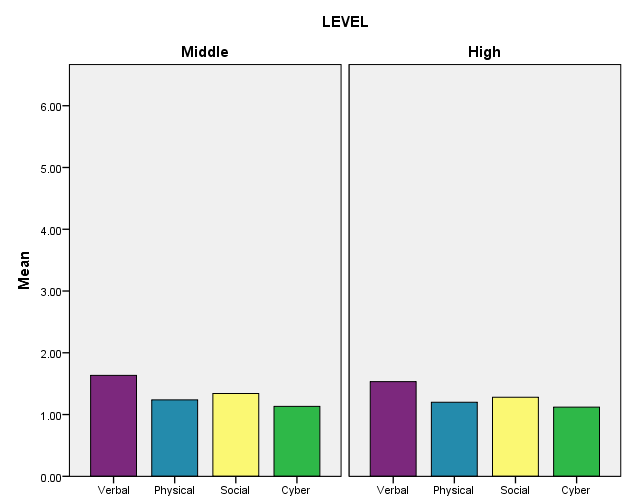 As in elementary school, parents tend to view verbal bullying as occurring most frequently in middle and high school.
Overall, parents view bullying as occurring rather infrequently (never – less than once a month range).
Verbal Bullying	        Physical Bullying	      Social/Relational Bullying	        Cyberbullying
Student Engagement Scale Student Results
Student Engagement Grade Level Differences: Student Survey
In middle school and high school, students tend to view themselves as being less emotionally engaged than in elementary school.
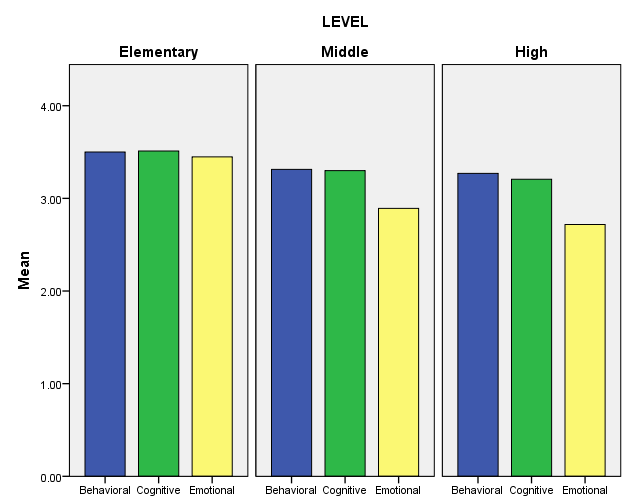 Overall, across grade levels students tend to perceive themselves as being engaged in school.
Behavioral Engagement	    Cognitive Engagement         Emotional Engagement
Student Engagement Scale  Home Results
Student Engagement Grade Level Differences: Home Survey
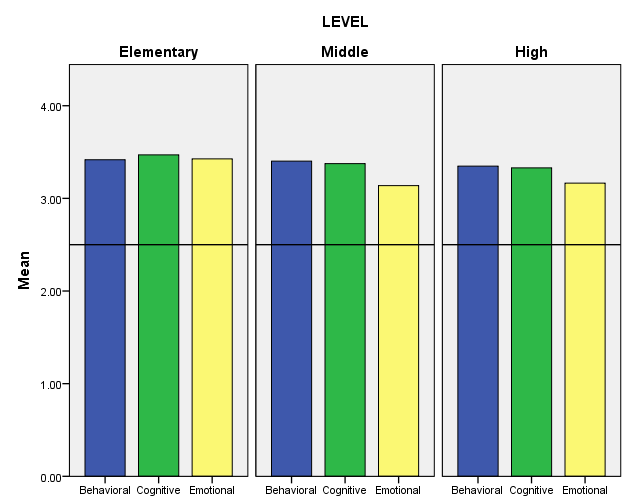 In middle school and high school, parents tend to view their children as being less emotionally engaged than in elementary school.
Overall, across grade levels, parents perceive their children as being engaged in school.
Behavioral Engagement	    Cognitive Engagement         Emotional Engagement
Student Social and Emotional Competencies ScaleStudent Results
Total Student Social and Emotional Competencies Scores by Student Grade Level
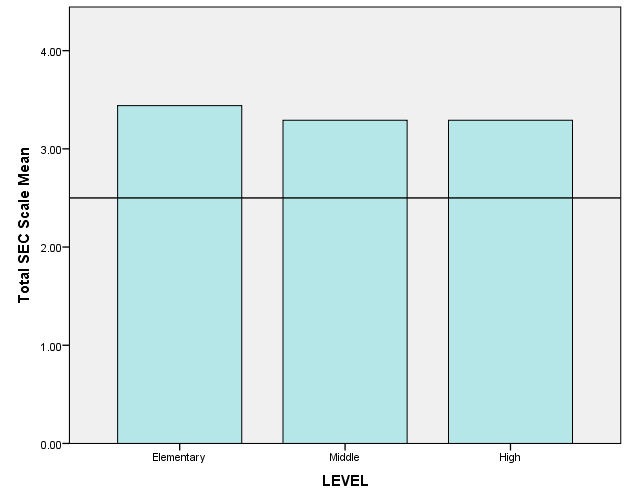 Students across grade levels tend to perceive themselves as possessing social and emotional competence.
How do school climate scores relate to other measures?
Caution: Correlation does not mean causation.   Direction of influence is likely to be bidirectional.
Evidence of Concurrent Validity Student Survey and School-level Data: School Climate Scale
Evidence of Concurrent Validity Teacher Survey and School-level Data: School Climate Scale
Evidence of Concurrent Validity    Student Survey: Techniques Scale
Evidence of Concurrent Validity      Teacher Survey: Techniques Scale
Summary
Delaware has developed a reliable and valid measure of school climate.
Scores on the surveys are reliable and related to important outcomes, particularly academic achievement and suspensions/expulsions.
Improvements continue to be made.